Ekonomika a systém organizace městských kulturních zařízení
Autor: 		Bc. Bohuslav Vondruška, DiS.
			Vedoucí: 	Ing. Bc. Jiří Bečica, Ph.D.
24/09/24
0
Předmět a struktura výzkumu
Předmětem výzkumu bylo:
definovat kulturu jako veřejný statek financovaný veřejnými rozpočty v podmínkách ČR,
určit typologii kulturních zařízení, jejich právních forem a způsoby financování kultury z veřejných rozpočtů,
porovnat ekonomiku a systém organizace kulturních zařízení města Šumperk s relevantními městy.

Struktura výzkumu:
Úvod,
Kultura jako veřejný statek a součást veřejného sektoru,
Právní formy a financování kulturních zařízení z veřejných zdrojů,
Metodologie zkoumání a zhodnocení,
Zhodnocení ekonomiky a systému organizace kulturních zařízení města Šumperk.
Závěr.
24/09/24
1
Hlavní a dílčí cíl výzkumu
Dílčí cíl:
Zda jsou dlouhodobé výdaje města Šumperk na kulturu v přepočtu na jednoho obyvatele blízké dlouhodobému průměru ve sledované populaci měst České republiky stejné velikostní skupiny. 
Hypotéza 1: „Dlouhodobé výdaje města Šumperka na kulturu jsou srovnatelné s městy České republiky     o stejné velikosti“. 
Hlavní cíl: 
porovnat a zhodnotit ekonomiku a systém organizace kulturních zařízení města Šumperk s ekonomikami a systémy organizace relevantních měst. 
Hypotéza 2: „Ekonomika a systém organizace kulturních zařízení města Šumperk jsou srovnatelné              s ekonomikami a systémy organizace kulturních zařízení měst ČR se stejnou strukturou systému organizace kulturních zařízení a vyššími výdaji na kulturu“.
24/09/24
2
Zdroje dat
Sledované období 2012–2021 (10 let), období pokrývá dva roky „covidové“ krize (2020 a 2021).
Primární zdroj dat: MF ČR – Monitor statní pokladny. 
Data pro výzkum dílčího cíle:
rozlišení dle odvětvového třídění dle vyhlášky č. 412/2021 Sb., o rozpočtové skladbě(skupina 3 – Služby pro fyzické osoby, oddíl 33 – Kultura, církve a sdělovací prostředky).
Data pro výzkum hlavního cíle:
účetní uzávěrky – Monitor státní poklady nebo Veřejný rejstřík a Sbírka listin MS ČR,
veřejně dostupné výroční zprávy jednotlivých institucí, ročenky měst, interní dokumenty, osobní dotazování.
Celonárodní ukazatele aj.: MK ČR (NIPOS) a MF ČR, ČSÚ, Eurostat a aplikace ASPI (právní normy).
24/09/24
3
Použité metody
Hypotéza 1:
klasifikační analýza,
statistický t-test (jednovýběrový).
Hypotéza 2:
dominová komparace:
komparace pomocí binárního kódu a kardinální stupnice,
podpůrné metody finanční analýzy poměrových ukazatelů a analýzy výkonnostních a technických ukazatelů,
statistický t-test (párový).
Celkové zhodnocení:
analýza SWOT,
syntéza.
Dále použity podpůrné metody pozorování, experiment, dedukce a abstrakce.
24/09/24
4
Kultura jako veřejný statek
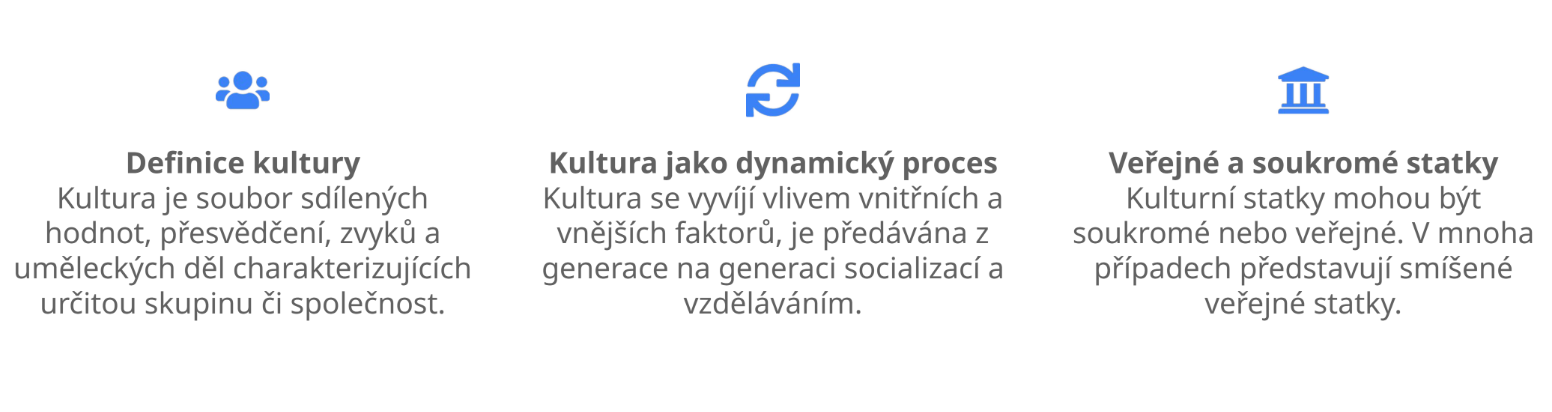 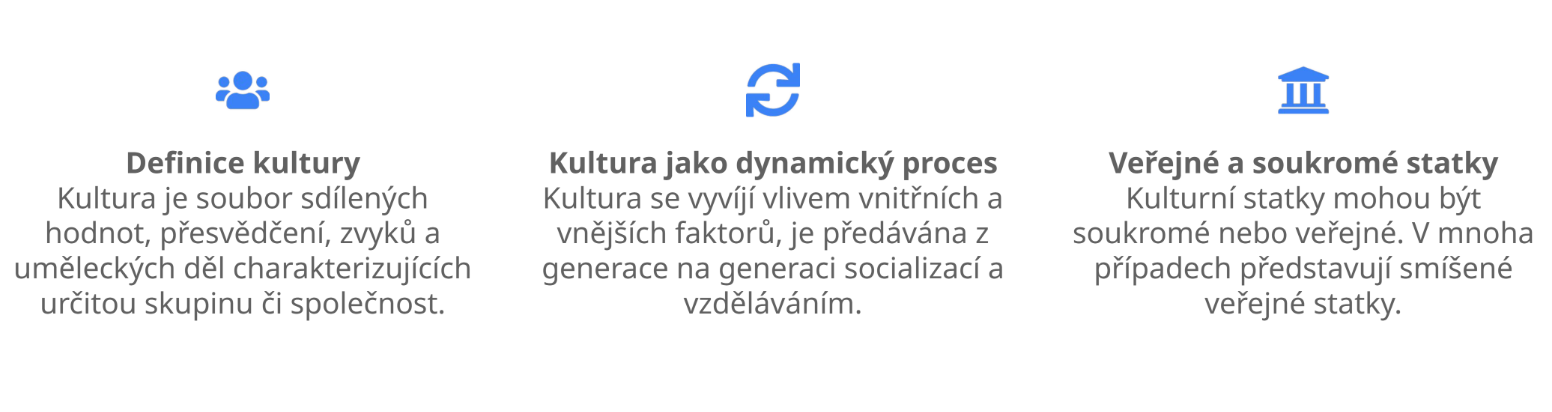 text
24/09/24
5
[Speaker Notes: V této části se seznámíme s kulturou a jejím významem nejen v životě jednotlivců, ale i celých společností. Kultura je mnohostranný fenomén zahrnující umění, jazyk, zvyky či náboženství, ale také společenské normy a hodnoty. Navíc není statická, ale neustále se vyvíjí a mění pod vlivem času i společenských podnětů. Zvláštní pozornost věnujeme kulturním statkům, které mohou být jak soukromé, tak veřejné, nebo mají charakter smíšených veřejných statků. Právě tato oblast je klíčová pro veřejný sektor a politiku kulturních institucí.]
Kultura a role veřejného sektoru
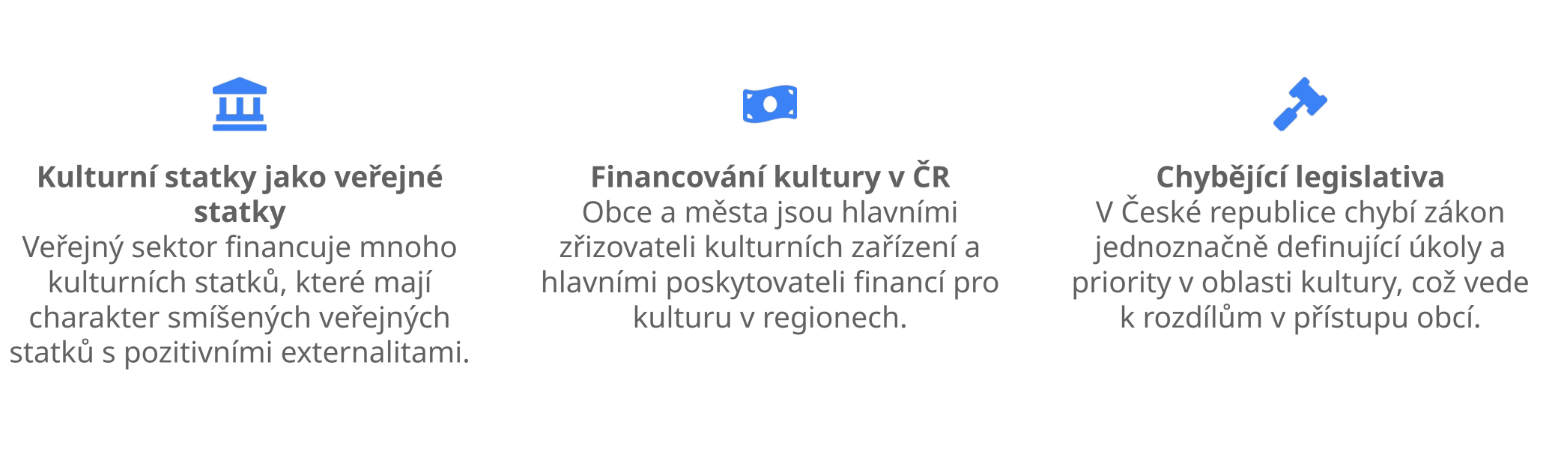 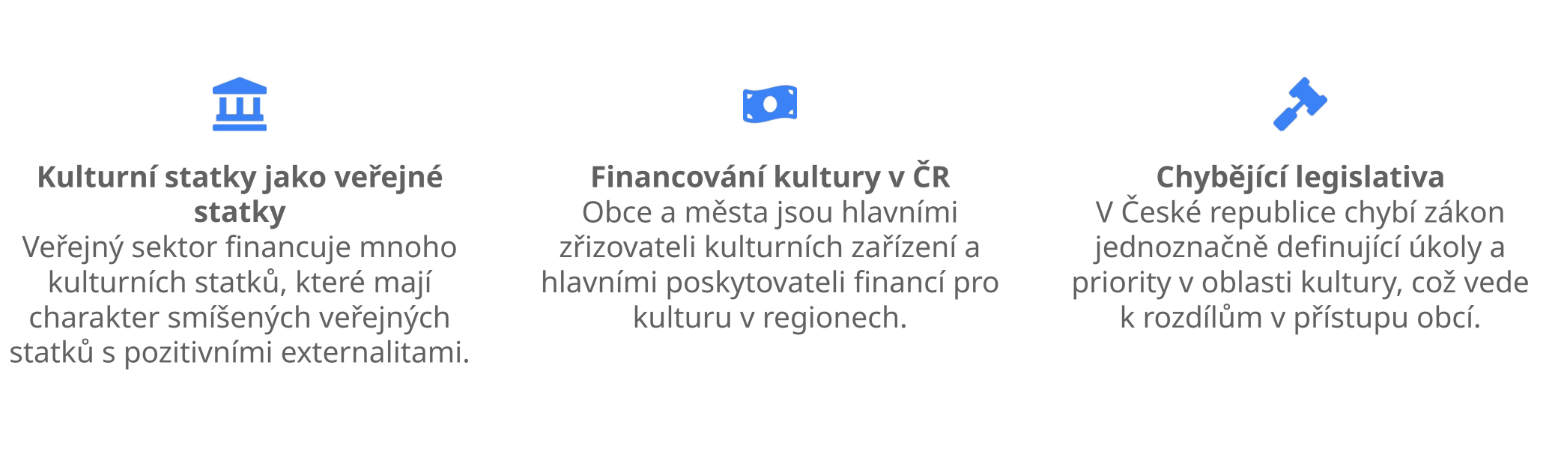 24/09/24
6
[Speaker Notes: Druhý snímek se zaměřuje na roli veřejného sektoru při financování a organizaci kultury. V České republice hraje veřejný sektor klíčovou roli, především na lokální úrovni, kde města a obce zajišťují chod kulturních institucí. To je zásadní, neboť kulturní statky, které jsou často smíšenými veřejnými statky, mají multiplikační efekt pro regiony. Avšak absence specifického zákona pro kulturu způsobuje nejednotnost financování a organizace napříč obcemi.]
Výsledky dílčího cíle
Dlouhodobé roční výdaje na kulturu z rozpočtů vybraných měst v období let 2012–2021
Zdroj: Monitor státní pokladny a Český statistický úřad. Vlastní zpracování a úprava.
Proveden jeden statistický jednovýběrový t-test na hladině významnosti 0,05:
výsledek statistiky je v hodnotě t0 = – 0,559, tzn. t0 ∉ W, p > α. 
Dlouhodobé výdaje města Šumperka na kulturu jsou srovnatelné s ostatními městy České republiky o stejné velikosti.
24/09/24
7
[Speaker Notes: V našem výzkumu jsme zjistili, že Šumperk vydává na kulturu průměrně 1 805 Kč na obyvatele, což odpovídá 8,26 % jeho celkového rozpočtu. To je srovnatelné s jinými městy podobné velikosti, i když rozptyl výdajů mezi městy je značný. Některá města, jako Uherské Hradiště, investují až 3 888 Kč na obyvatele, zatímco nejmenší výdaje (Černošic) dosahují pouze 487 Kč. Srovnání ukazuje, že města s vyššími výdaji mají robustnější a výkonnější kulturní infrastrukturu.]
Srovnání kulturní infrastruktury měst
Výkonnost a efektivita kulturních zařízení
Výkonnost kulturních zařízení: kulturní infrastruktura v Uherském Hradišti vykazuje dvojnásobnou výkonnost oproti Šumperku a Kolínu především díky vyšším subvencím
Efektivita financování: Kolín a Šumperk s nižšími výdaji na kulturu dokázaly dosáhnout pozoruhodných výsledků v oblasti návštěvnosti a počtu akcí.
Soběstačnost zařízení: městské divadlo v Kolíne vykazuje nejvyšší soběstačnost mezi sledovanými divadly díky širší nabídce komerčních představení a stagionovému typu provozu.
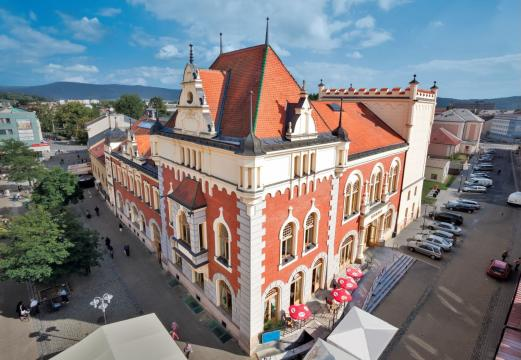 24/09/24
8
[Speaker Notes: Porovnání výkonnosti kulturních zařízení v obcích Šumperk, Uherské Hradiště a Kolín. Z analýzy vyplývá, že Uherské Hradiště dosahuje vyšší výkonnosti díky rozsáhlým finančním dotacím. Nicméně i města jako Šumperk a Kolín s polovičními výdaji vykazují pozoruhodné výsledky v návštěvnosti i počtu pořádaných akcí. Zajímavým zjištěním je, že Kolínské divadlo, díky své stagionové struktuře a komerčním představením, vykazuje výrazně vyšší soběstačnost oproti jiným městům.]
Výsledky hlavního cíle
Přehled skóre komparace – ekonomická oblast
Zdroj: vlastní zpracování.
24/09/24
9
Výsledky hlavního cíle
Přehled skóre komparace – výkonnostní a technická oblast.
Zdroj: vlastní zpracování.
24/09/24
10
Výsledky hlavního cíle
Přehled skóre komparace – celkové skóre.
Zdroj: vlastní zpracování.
Provedeny celkem tři statistické párové t-testy na hladině významnosti 0,05:
Šumperk – Uherské Hradiště, p-hodnota 0,249;
Šumperk – Kolín, p-hodnota 0,476;
Kolín – Uherské Hradiště, p-hodnota 0,449.
Ekonomika a systém organizace kulturních zařízení města Šumperk jsou srovnatelné s ekonomikami     a systémy organizace kulturních zařízení měst s vyššími dlouhodobými výdaji na kulturu, tj. městy Uherské Hradiště a Kolín.
24/09/24
11
Shrnutí zjištěného
Výdaje z rozpočtu města Šumperk na kulturu jsou srovnatelné (a mírně nadprůměrné) s městy ČR stejné velikostní skupiny.
Ekonomika a systém organizace kulturních zařízení města Šumperk jsou celkově srovnatelné                   s ekonomikami a systémy organizace kulturních zařízení měst Uherské Hradiště a Kolín.
Ekonomika a systém organizace kulturních zařízení města Šumperk jsou v komparaci nevyvážené:
výrazně slabší hodnocení ve výkonnostní a technické oblasti,
velké rozpětí hodnocení jednotlivých zařízení,
nejednotnost právních forem zařízení,
dobře hodnocené kino a knihovna, hůře divadlo a dům kultury.
24/09/24
12
Doporučení pro zlepšení kulturní infrastruktury města Šumperk na základě zjištěných výsledků průzkumu
Doporučená řešení stávajícího stavu:
specializace na fundraising a zajištění vícezdrojového financování,
sjednocení právních forem,
založení nové kulturní akce typu festival s využitím spolupráce s jinými kulturními zařízeními města,
zavedení metodiky statistického vykazování k pravidelnému a průběžnému vyhodnocovaní,
veřejná správa jako koncepční, koordinační a servisní prvek systému kulturních zařízení,
pořízení strategického dokumentu pro rozvoj kultury,
využití kultury jako konkurenční výhody,
jednotný systém prodeje vstupenek pro všechna kulturní zařízení,
pravidelná komparace, výměna dobré praxe a zkušeností s jinými relevantními městy.
24/09/24
13
Implementace krizového dvanáctera do kulturní politiky města Šumperk na základě zjištěných výsledků výzkumu
Na základě „krizového dvanáctera“ pro oblast kultury lze optimalizaci a zlepšení kulturní politiky města sladit s navrženými strategiemi 
Strategický dokument a vize: Dvanáctero (před krizí): „Mějte strategický dokument/vizi.“
Vypracování dlouhodobých strategií je zásadní pro stabilitu kulturních institucí, což je v souladu s nutností mít jasný strategický dokument, který nastaví kulturní vizi města a umožní efektivní plánování.
Znalost a spolupráce s kulturními subjekty: Dvanáctero (před krizí): „Poznejte své kulturní subjekty.“
Výměna zkušeností s jinými městy (Uherské Hradiště nebo Kolín) a posilování komunikace mezi místními kulturními subjekty umožní lepší koordinaci a sdílení zdrojů.
Investice do kultury: Dvanáctero (Před krizí): „Investujte do kultury, silná kultura snáze odolá.“
Rozšíření fundraisingových aktivit a získávání sponzorů či mecenášů zajišťuje dodatečné prostředky, které umožní kultuře odolat krizovým situacím a zajistí kulturním institucím větší nezávislost na veřejných rozpočtech.
24/09/24
14
Implementace krizového dvanáctera do kulturní politiky města Šumperk na základě zjištěných výsledků výzkumu
Na základě „krizového dvanáctera“ pro oblast kultury lze optimalizaci a zlepšení kulturní politiky města sladit s navrženými strategiemi 
Flexibilita a komunikace během krize: Dvanáctero (během krize): „Komunikujte s místními kulturními subjekty.“
Pravidelná neformální setkávání na úrovni zřizovatele a managementu kulturních institucí umožňují snazší networking, sdílení aktuálních výzev a společné řešení problémů.
Podpora a stabilita po krizi: dvanáctero (Po krizi): „Dejte kulturním subjektům vyšší jistotu a podpořte je.“ 
Implementace dlouhodobých strategií a zvýšení soběstačnosti kulturních zařízení poskytne vyšší stabilitu a nezávislost na veřejných financích (viz také předchozí bod 3)
Propojování a spolupráce: Dvanáctero (Po krizi): „Propagujte význam a potřebnost kultury, podporujte spolupráci.“
Kultura je stejně důležité odvětví jako zdravotnictví, bezpečnost nebo sociální oblast. Klíčovým krokem k posílení jejího významu je podpora kreativních odvětví a vzdělávání v těchto oblastech, protože právě ta tvoří jádro kulturního ekosystému. Tím se nejen zvyšuje povědomí o nezbytnosti kultury, ale zároveň se posiluje její role v celkovém rozvoji společnosti.
24/09/24
15
Děkuji za pozornost
text
24/09/24
16